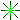 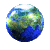 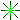 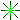 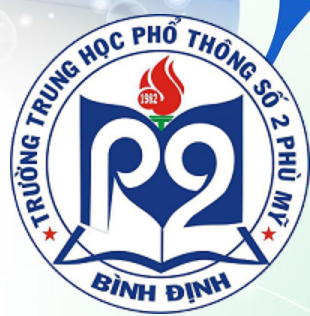 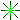 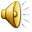 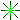 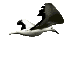 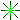 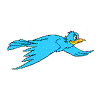 WARMLY WELCOME TO OUR CLASS
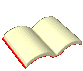 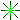 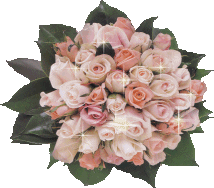 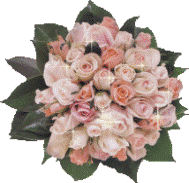 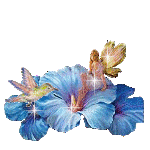 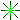 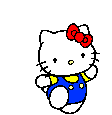 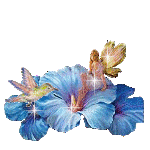 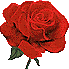 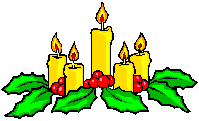 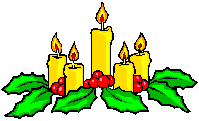 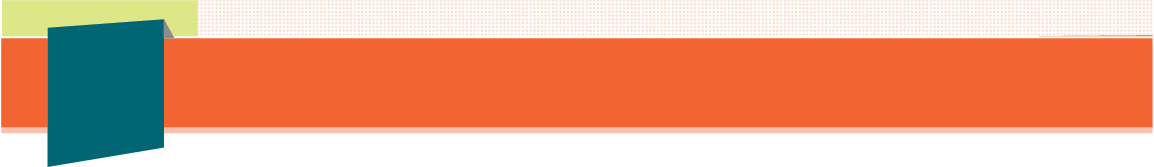 1
Unit
10
FAMILY LIFE
Unit
ECOTOURISM
LESSON 4
SPEAKING
How to become an ecotourist
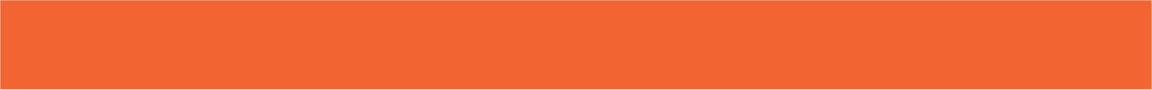 WARM-UP
Match each verb with a phrase. Use the pictures to help you.
1
2. avoid
1. litter
3. follow
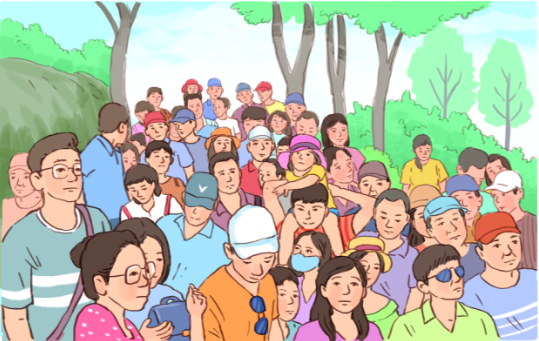 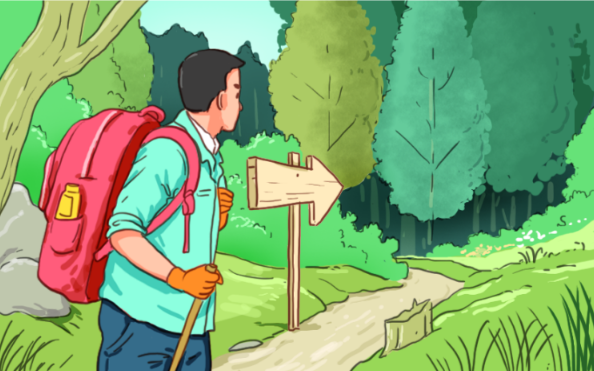 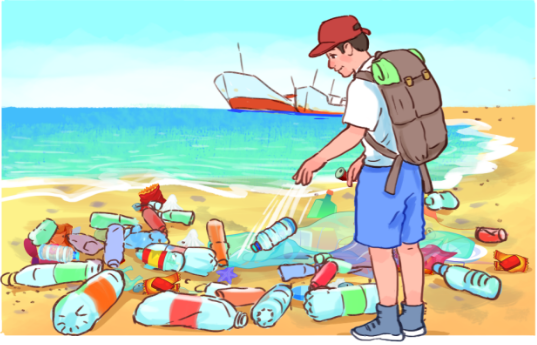 c. on the beach or the street
a. walking paths and trails
d. crowded places
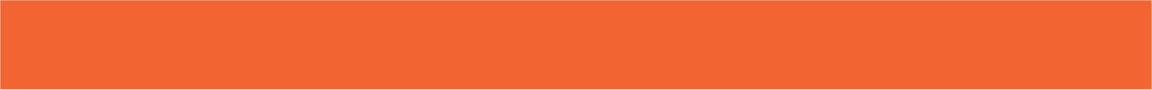 Match each verb with a phrase. Use the pictures to help you.
1
5. waste
4. hunt
6. buy
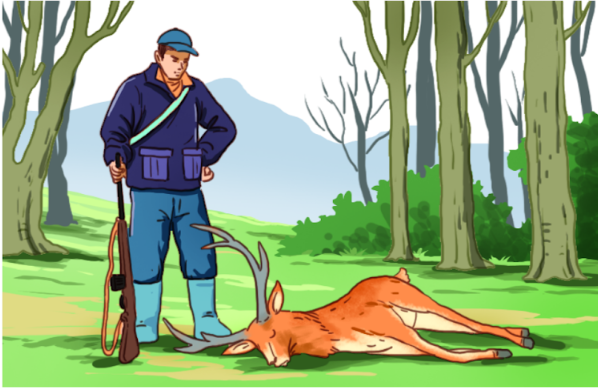 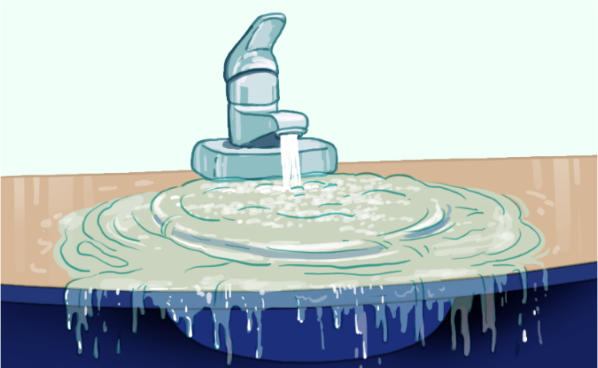 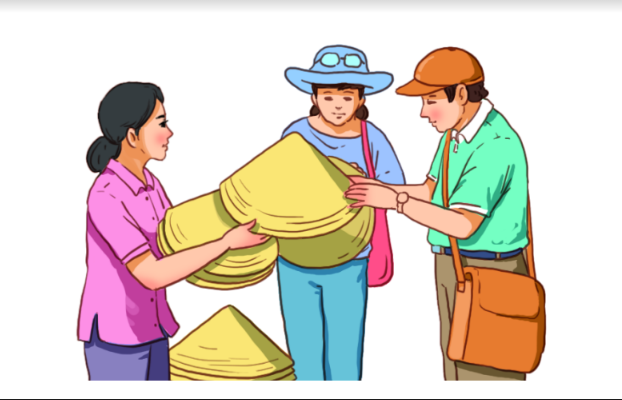 b. wild animals
e. locally made souvenirs
f. water and electricity
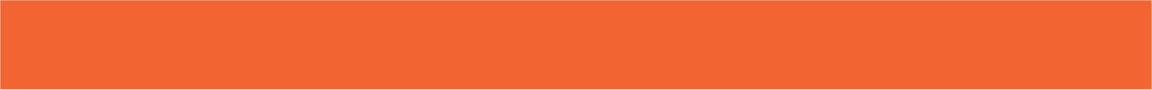 Work in pairs. discuss which of the things in Task 1 we should or should not do to become ecotourists. Use the expressions below to help you.
2
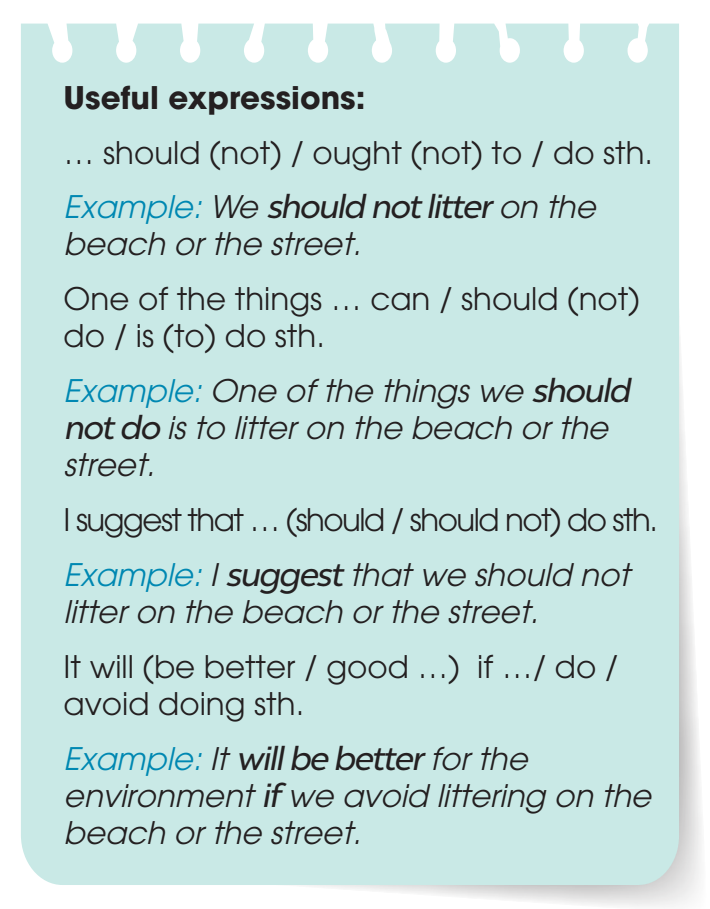 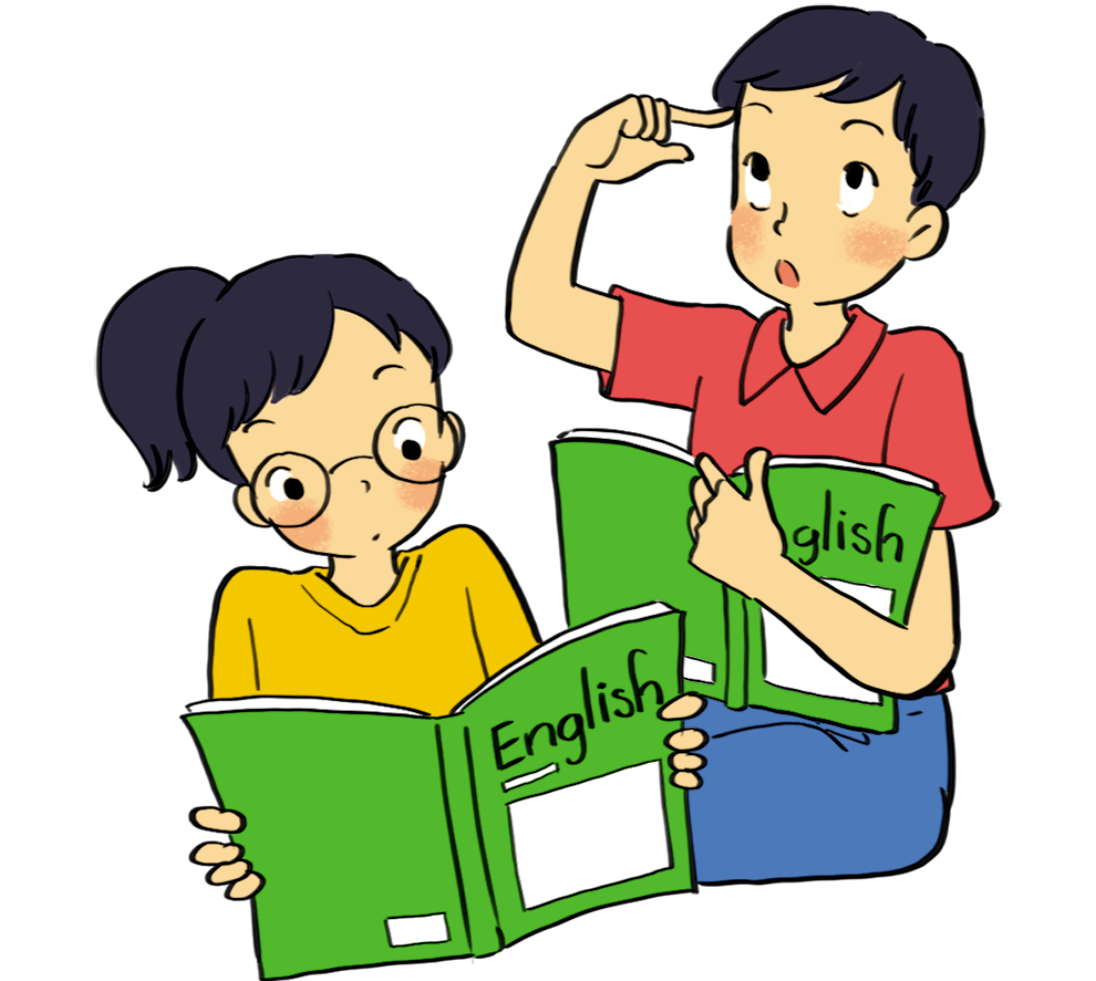 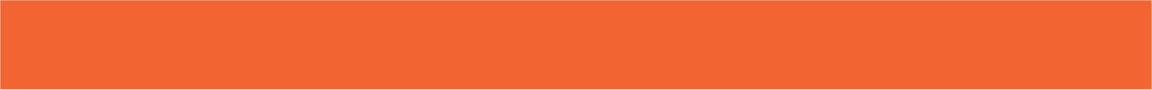 Match each verb with a phrase. Use the pictures to help you.
1
2. avoid
1. litter
3. follow
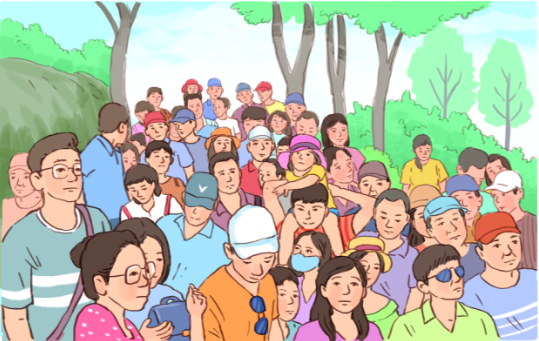 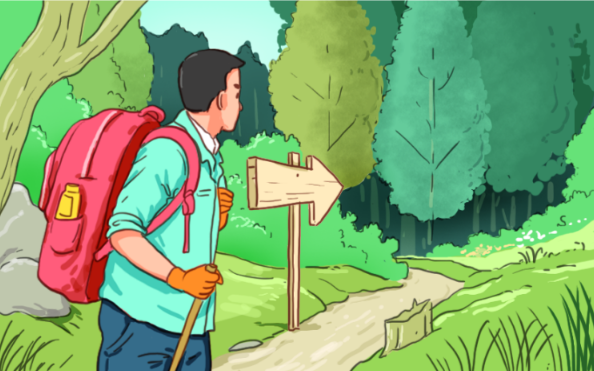 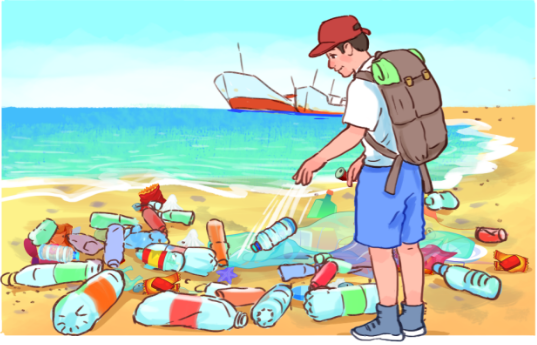 c. on the beach or the street
a. walking paths and trails
d. crowded places
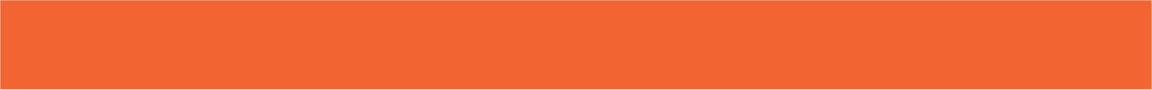 Match each verb with a phrase. Use the pictures to help you.
1
5. waste
4. hunt
6. buy
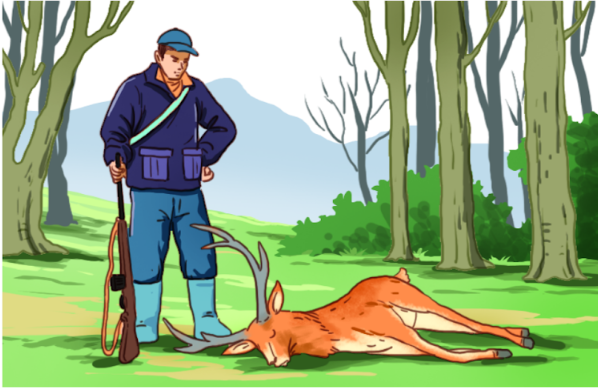 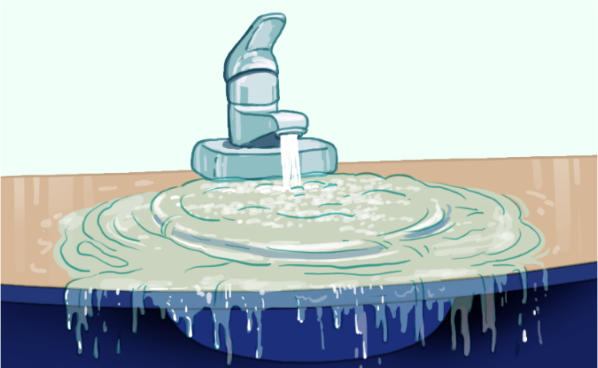 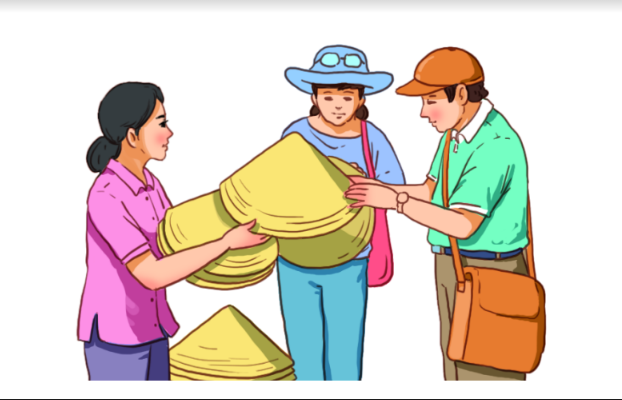 b. wild animals
e. locally made souvenirs
f. water and electricity
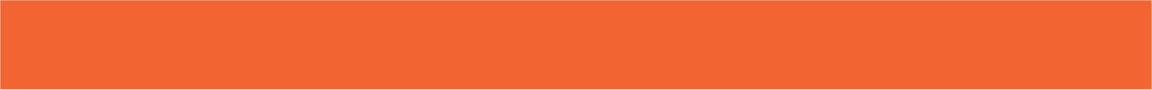 Work in groups. Talk about what tourists should or should not do if they are on an ecotour to a tourist attraction in your local area. Use the discussion questions below to help you.
3
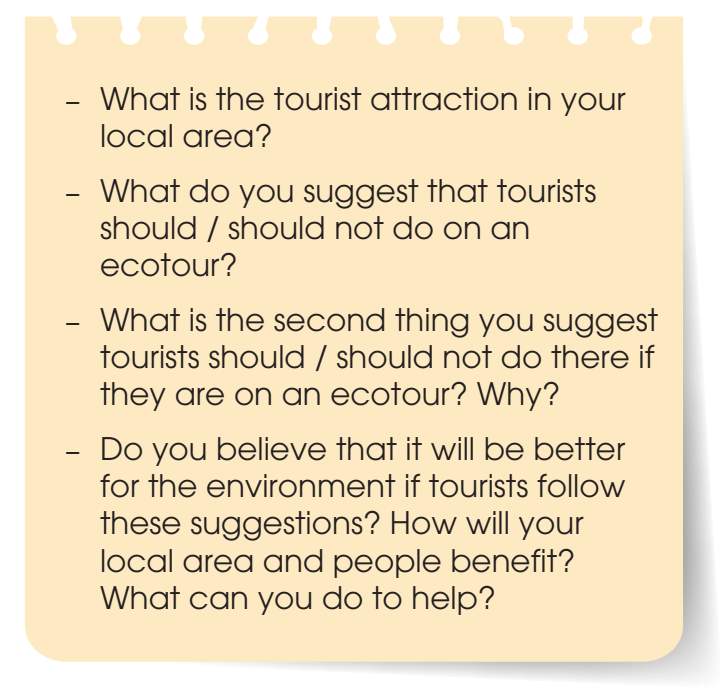 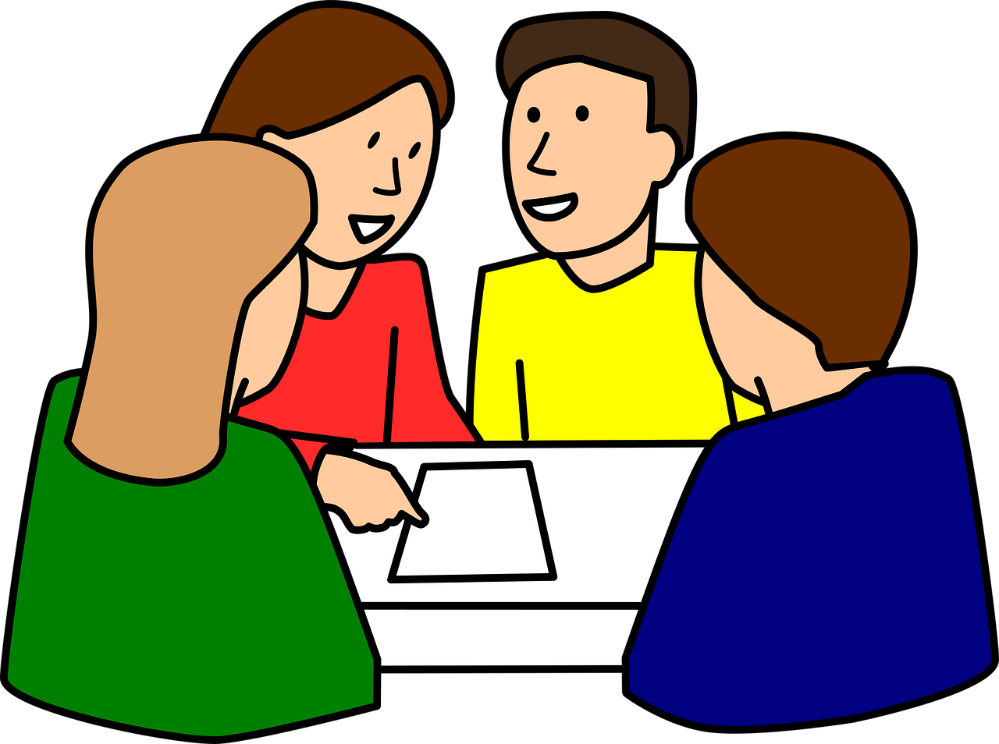 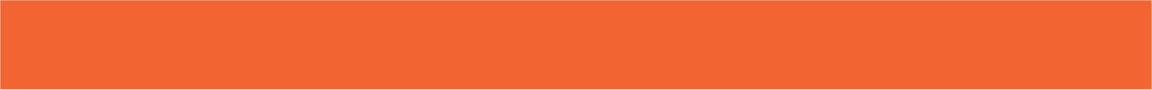 4
Share your ideas with the whole class. Vote for the best ideas.
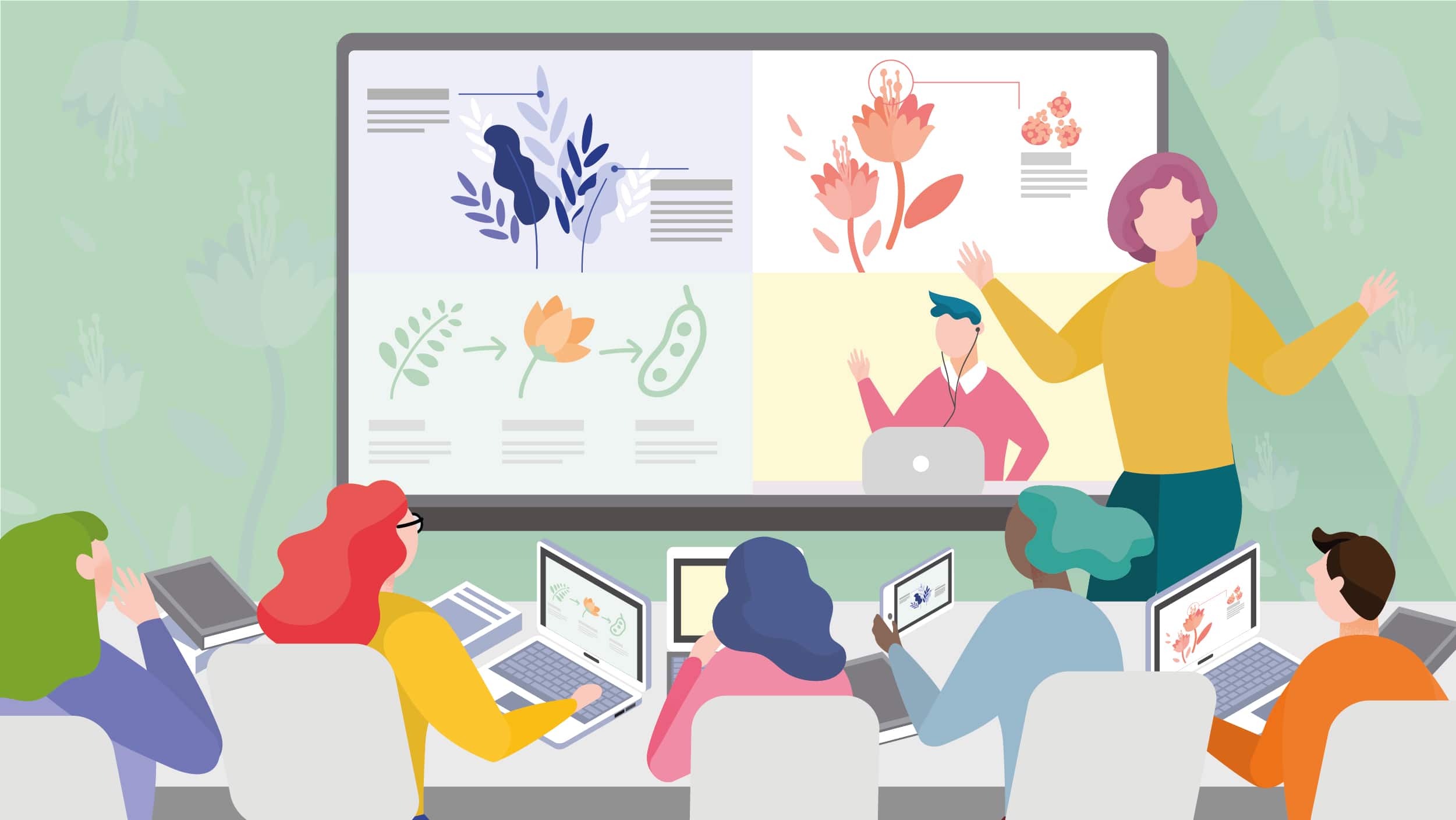 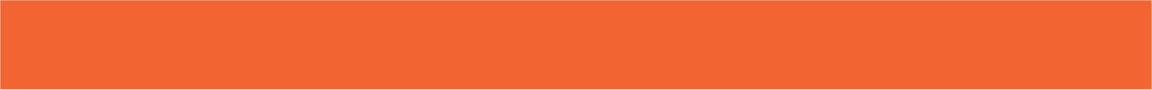 Talk about how to become an ecotourist
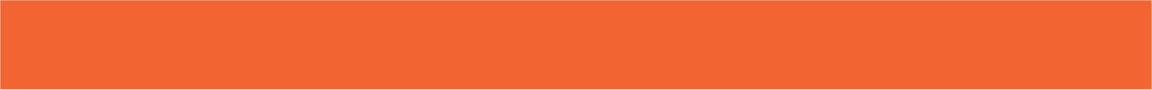 CONSOLIDATION
2
Homework
Prepare for the next lesson: Unit 10 – Listening 
2. Do exercises in the workbook
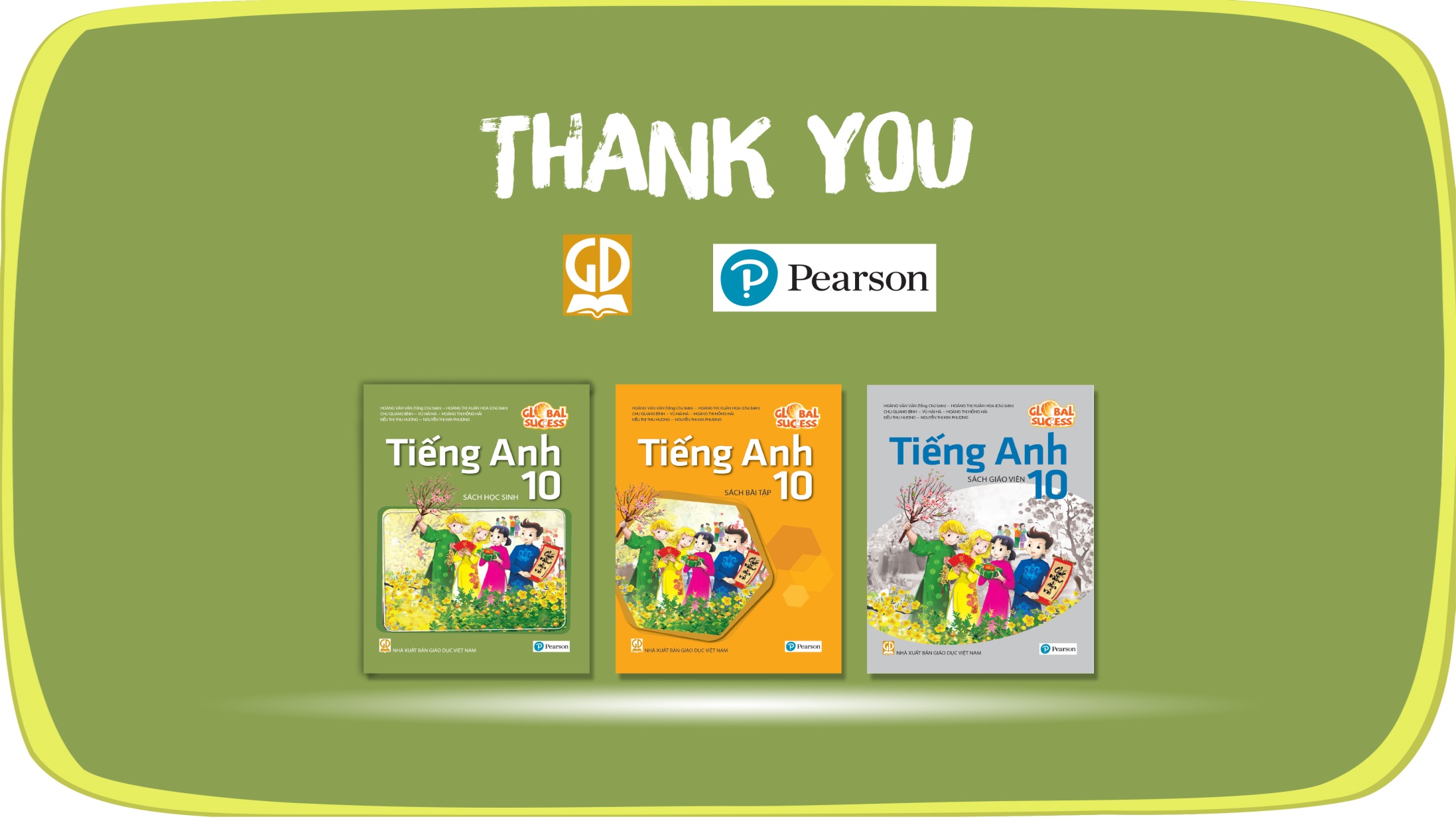 Website: hoclieu.vn
Fanpage: facebook.com/tienganhglobalsuccess.vn/